Entrenamiento en pruebas objetivas
Contabilidad de Costos y Planeación Financiera
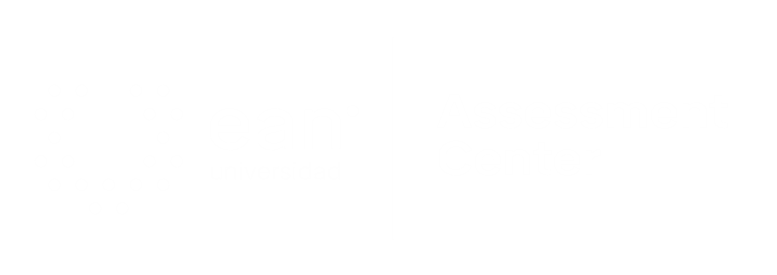 Apreciados docente y estudiantes
El siguiente entrenamiento está diseñado para que puedan familiarizarse con la estructura y funcionamiento de las pruebas objetivas. Con este documento ustedes tendrán la posibilidad de conocer en detalle los principales componentes de los ítems que conforman la prueba objetiva.

Este entrenamiento ha sido construido con información equivalente a la que se encuentra en las pruebas reales, por lo que se espera que los estudiantes obtengan herramientas esenciales para su apropiado desempeño en las pruebas.

¡Bienvenidos!
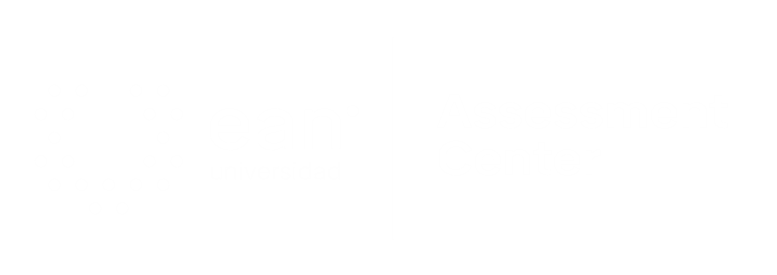 Comencemos…
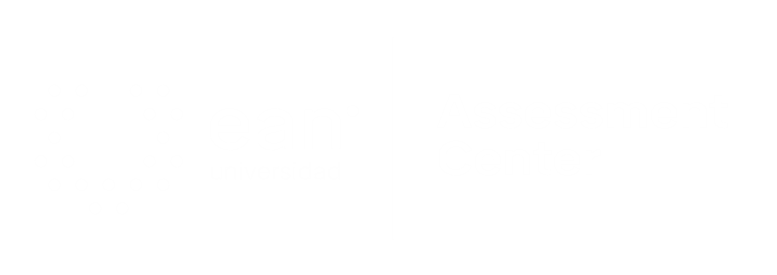 1. Caso o situación problémica
El Señor Ramírez Gerente de la empresa "La Mejor Confección" compró 10 máquinas de coser industriales para renovar su planta a un valor de $ 2.500.000. Con esta inversión el Sr. Ramírez quedó muy bajo de liquidez y dado que no le gusta endeudarse y sus ventas escasamente le alcanzan para pagar los compromisos de capital de trabajo, le consulta a usted como analista de costos cuál puede ser el método contable que le genere mayor liquidez.
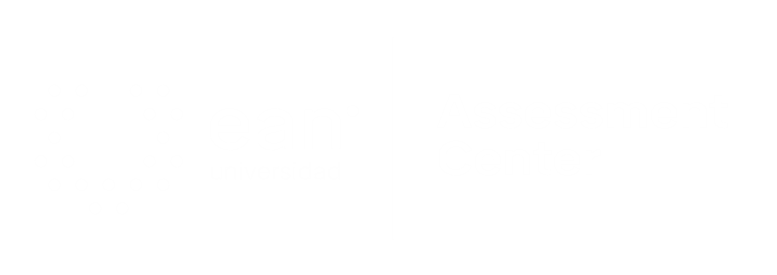 Enunciado
Su respuesta será:
Opciones de respuesta
a. El método de depreciación en línea recta con valor de salvamento.
b. El método de suma de dígitos.
c. El método de depreciación en línea recta sin valor de salvamento.
d. El método mixto.
a
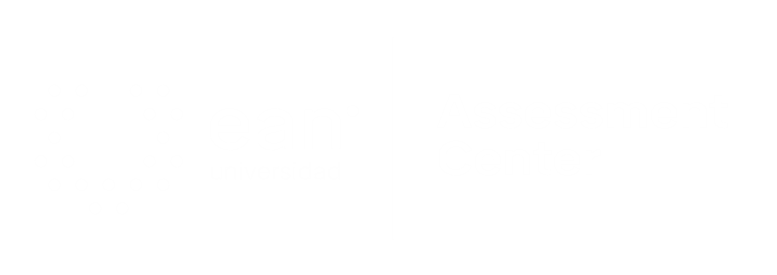